TOÁN 1
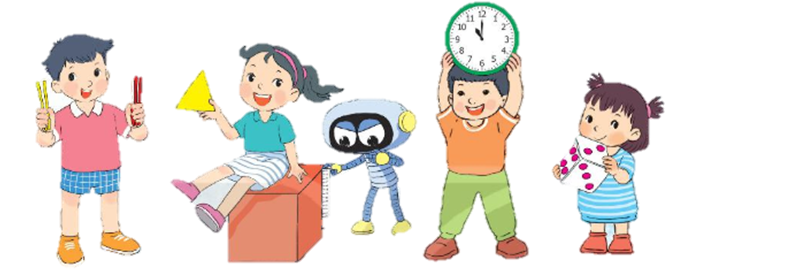 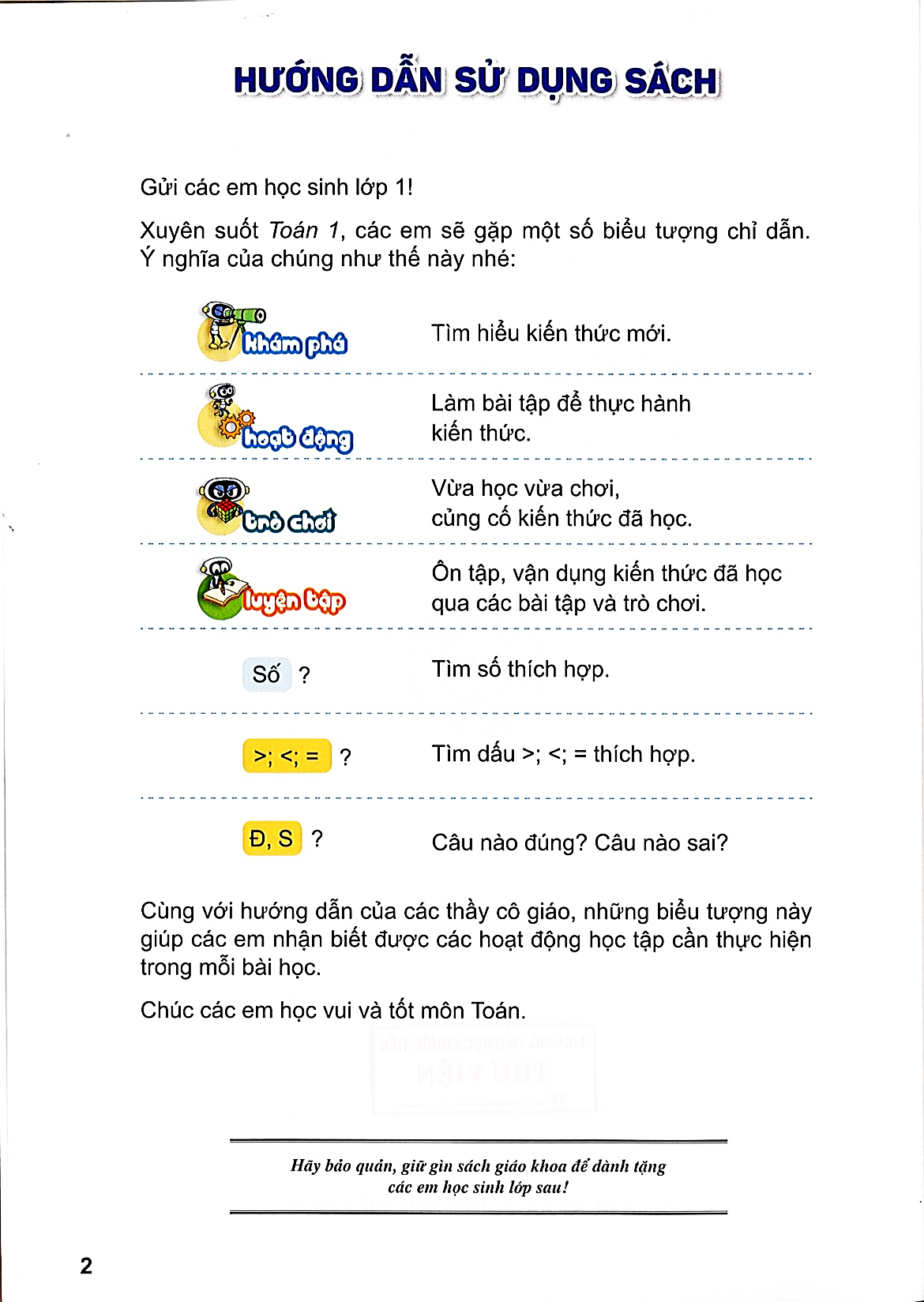 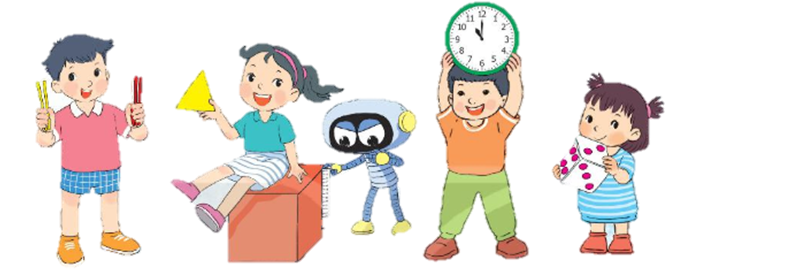 Sách Toán_trang 88
1
Những con ong nào chứa phép tính có kết quả bằng 4?
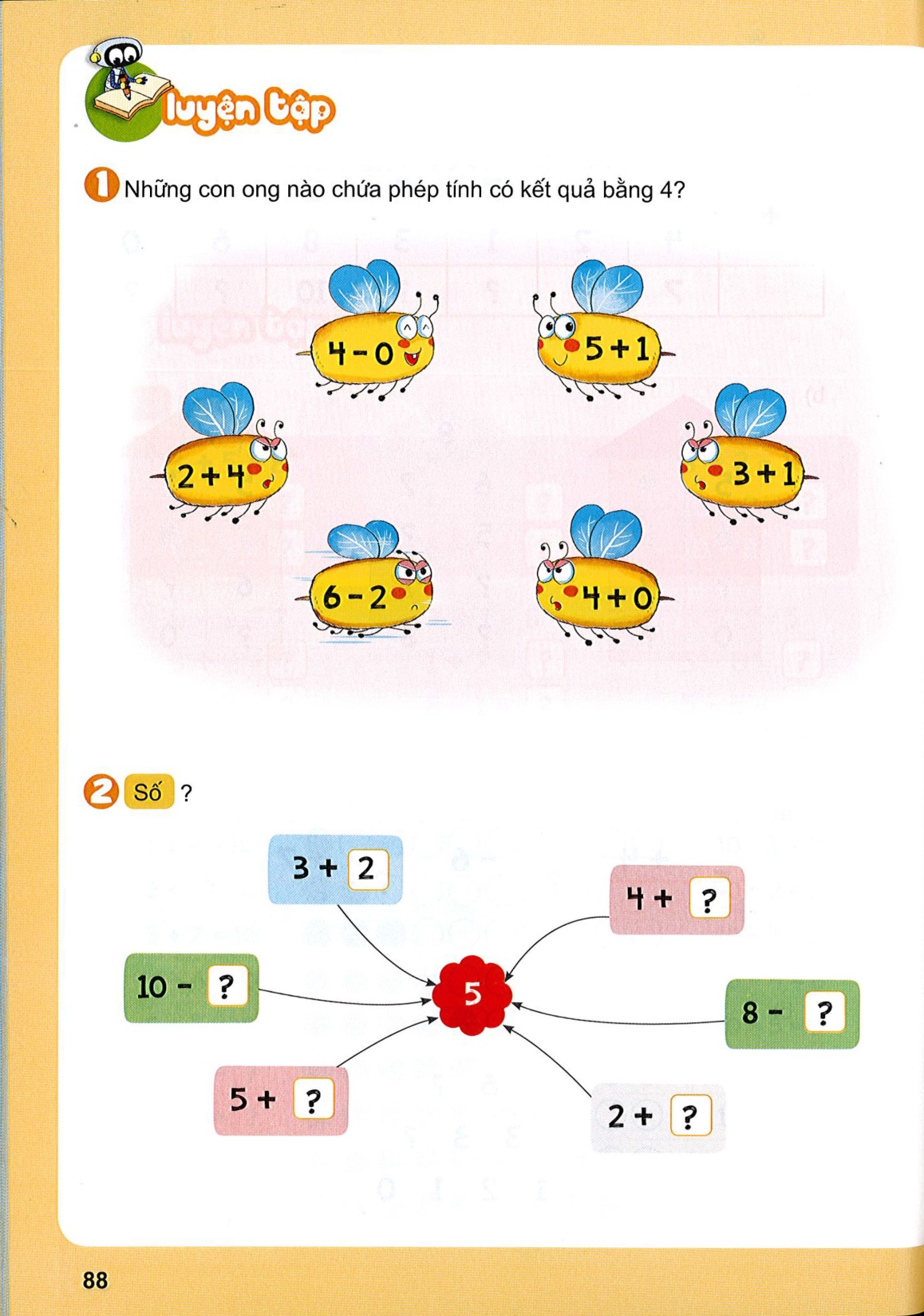 2
Số?
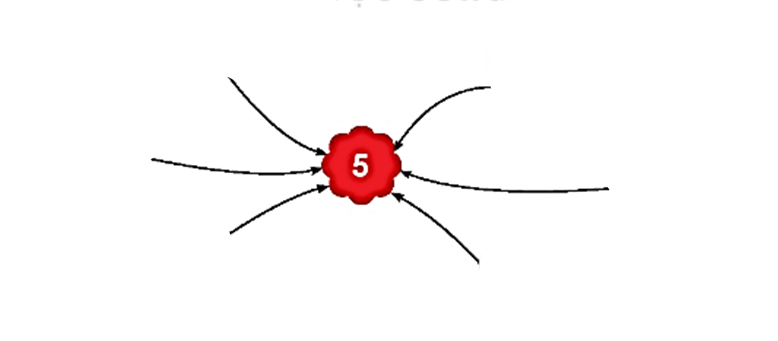 3 +
?
2
4 +
1
?
10 -
?
5
8 -
?
3
5 +
?
0
2 +
3
?
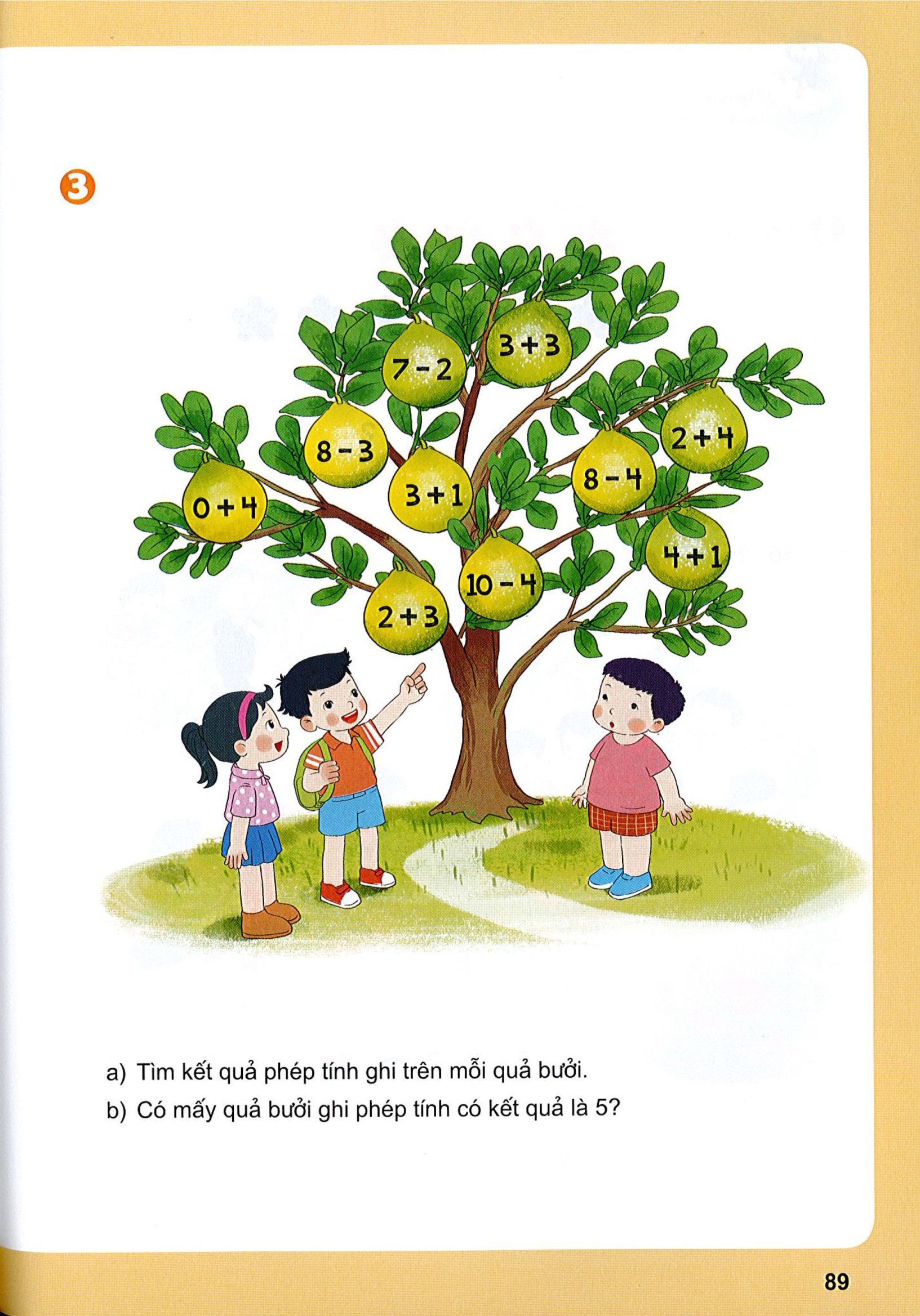 6
3
5
6
5
6
4
4
4
5
5
6
a) Tìm kết quả phép tính ghi trên mỗi quả bưởi.
b) Có mấy quả bưởi ghi phép tính có kết quả bằng 5?
Củng cố
Dặn dò
Tạm biệt các bạn!
Tạm biệt các bạn!
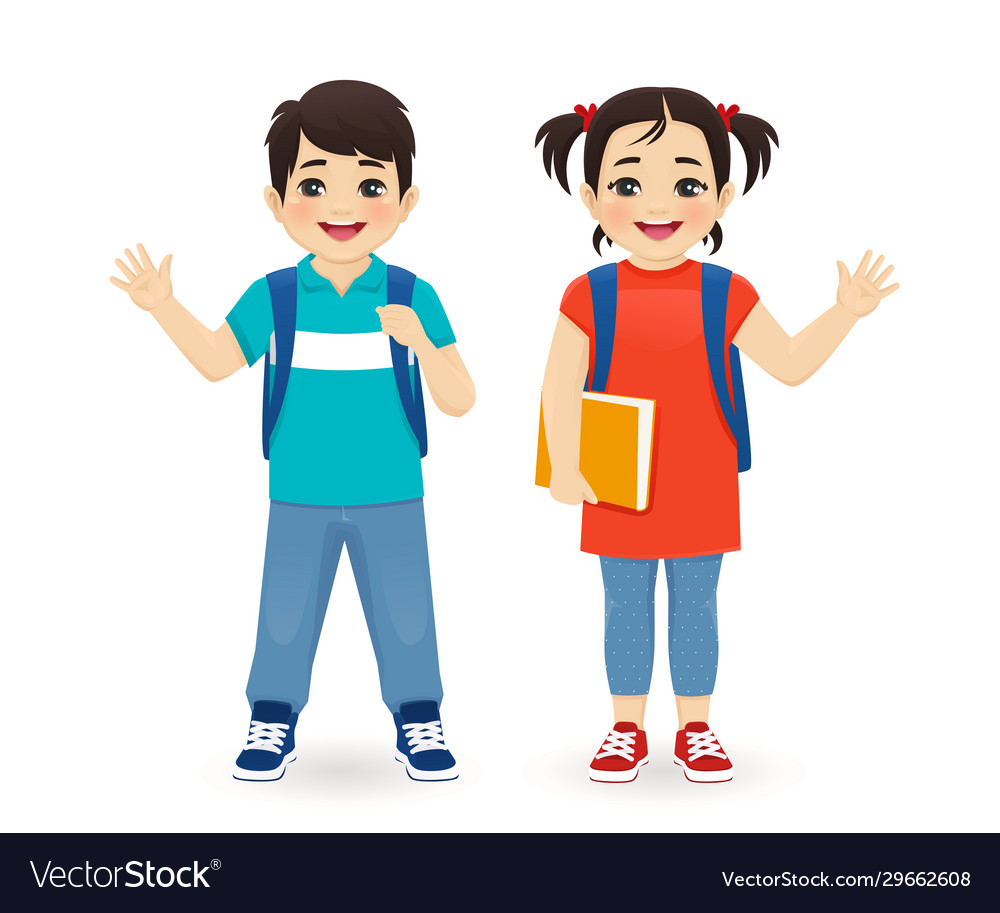